PROFILO
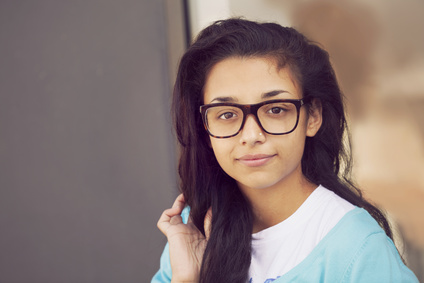 Lorem ipsum dolor sit amet, consectetur adipiscing elit. Etiam porta lectus ipsum, quis eleifend lectus ultrices sed. Cras consequat erat dolor, dignissim sodales augue rutrum nec. Duis et sem vehicula, mattis sem id, mollis erat.
ESPERIENZA
ALICIA DO
TITOLO DELLA POSIZIONE
Indirizzo:        12 Street Name, Roma
Telefono:        000 111 333
Email:             name@mail.com
Sito Web:       http://ilmiosito.com
COMPETENZE PROFESSIONALE
COMPETENZE
COMPETENZE
FORMAZIONE
COMPETENZE
COMPETENZE
LINGUE
INGLESE
FRANCESE
SPAGNOLO
HOBBY
Lorem ipsum dolor sit amet, consectetur adipiscing elit. Etiam porta lectus ipsum, quis eleifend lectus ultrices sed.